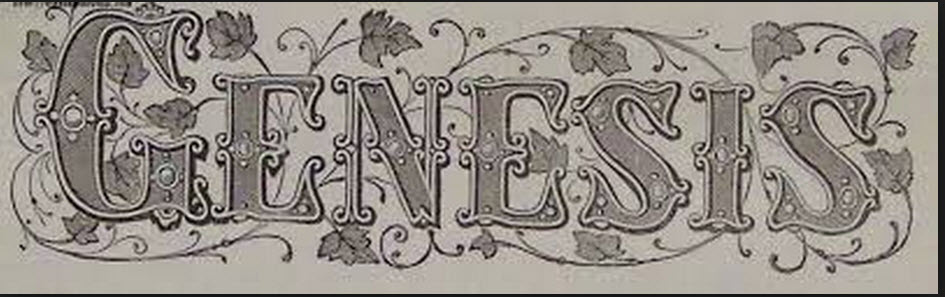 – In the Beginning – God created the Earth
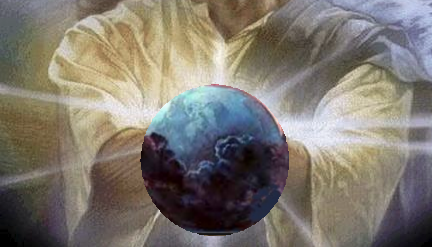 But earth didn’t exist yet.  He had to form it.
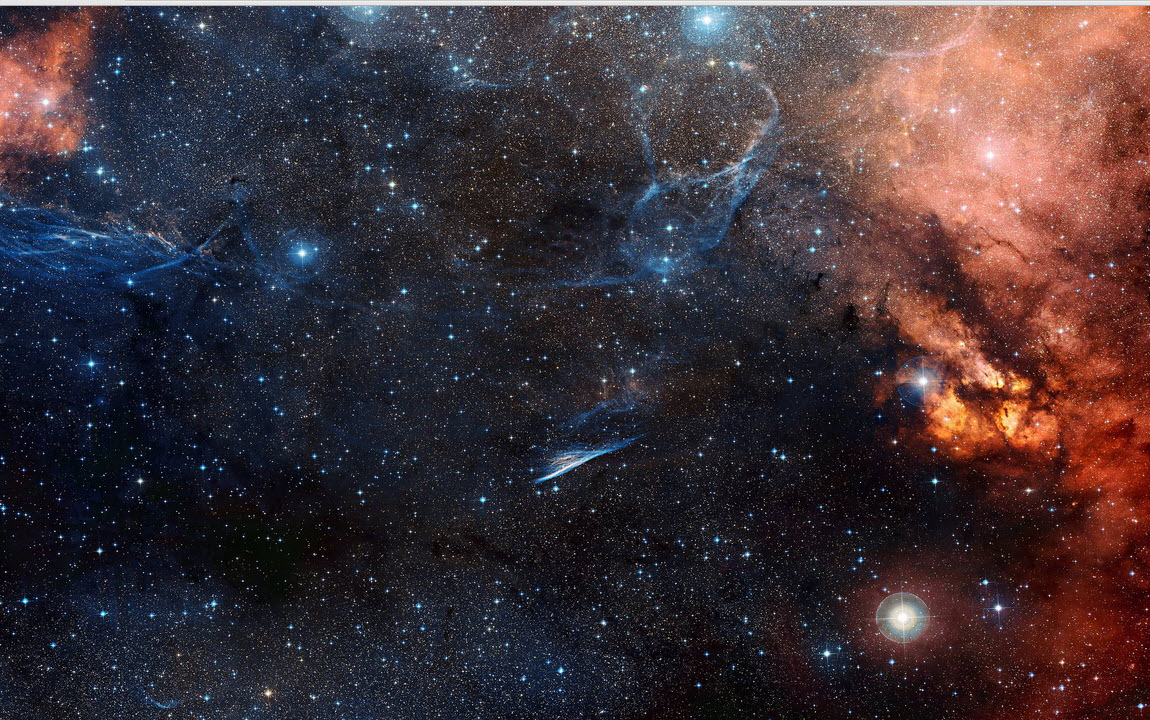 Day 1:  God created the heavens & earth, 
daytime and nighttime.
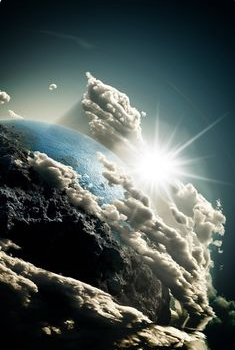 Day 2.  Then He divided the sky above and the ocean below
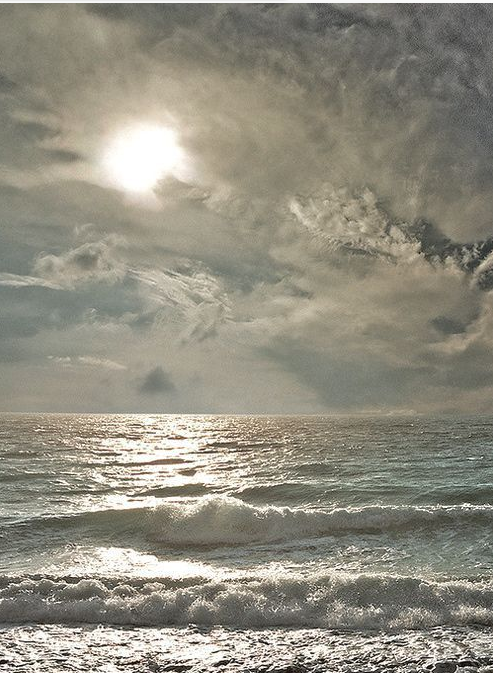 Day 3:  And the land on earth and water of the sea
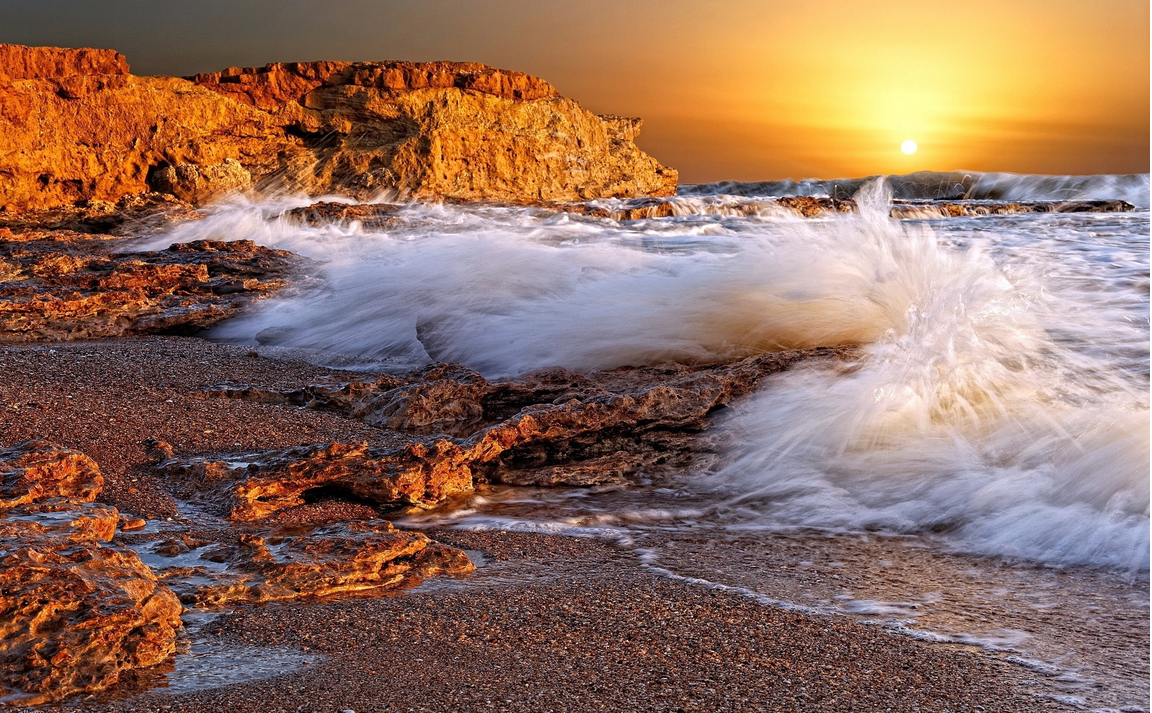 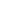 Then he made the grass
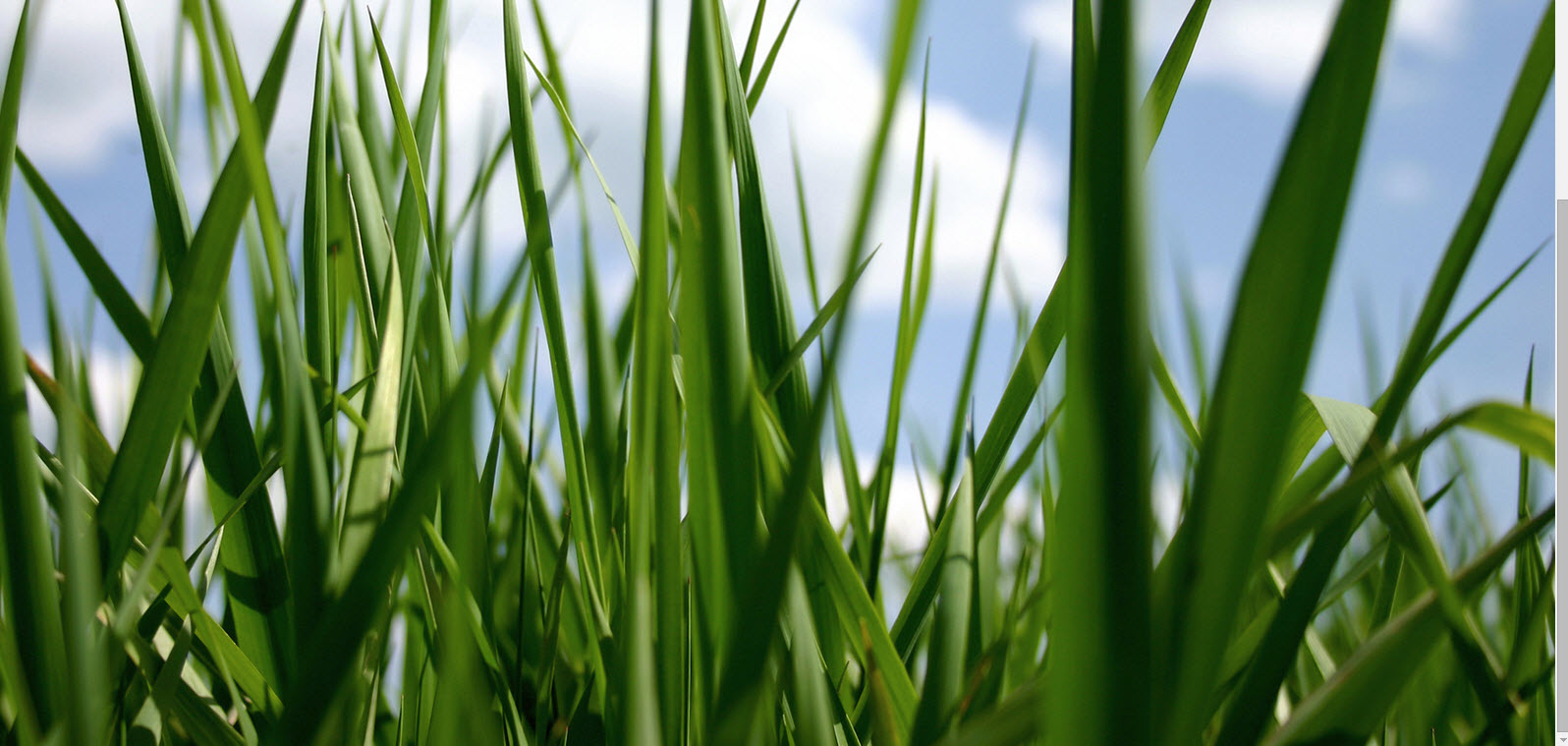 And Fruit
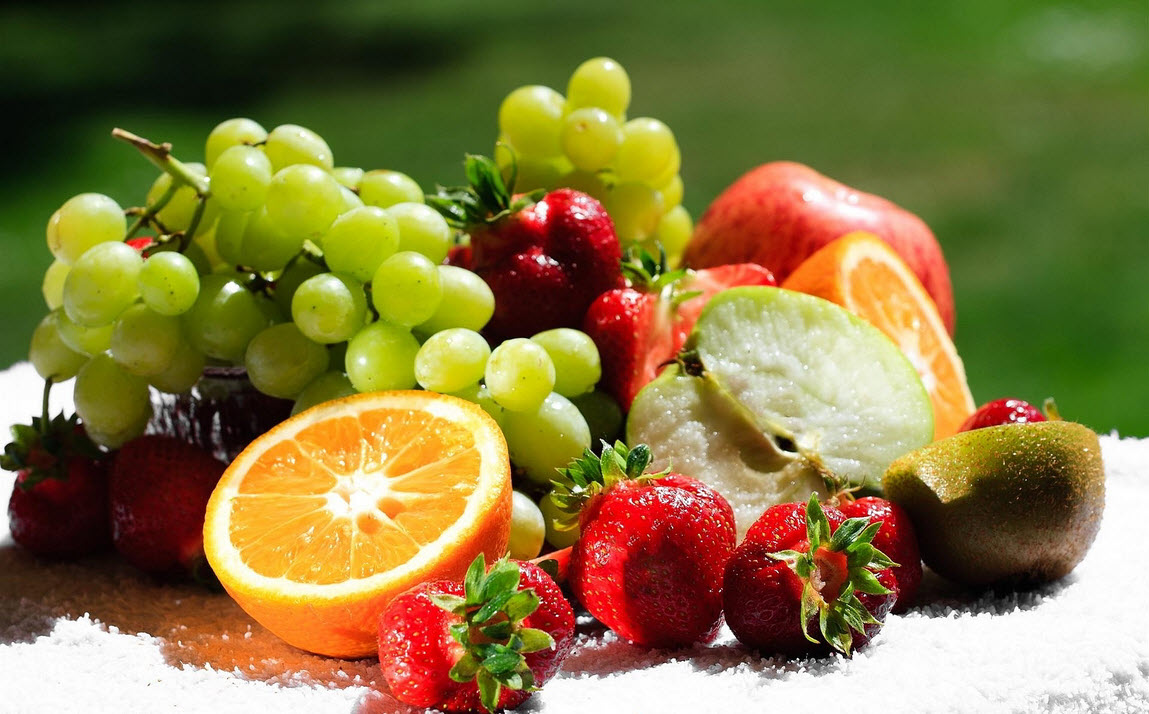 Day 4:  And the sun and the….
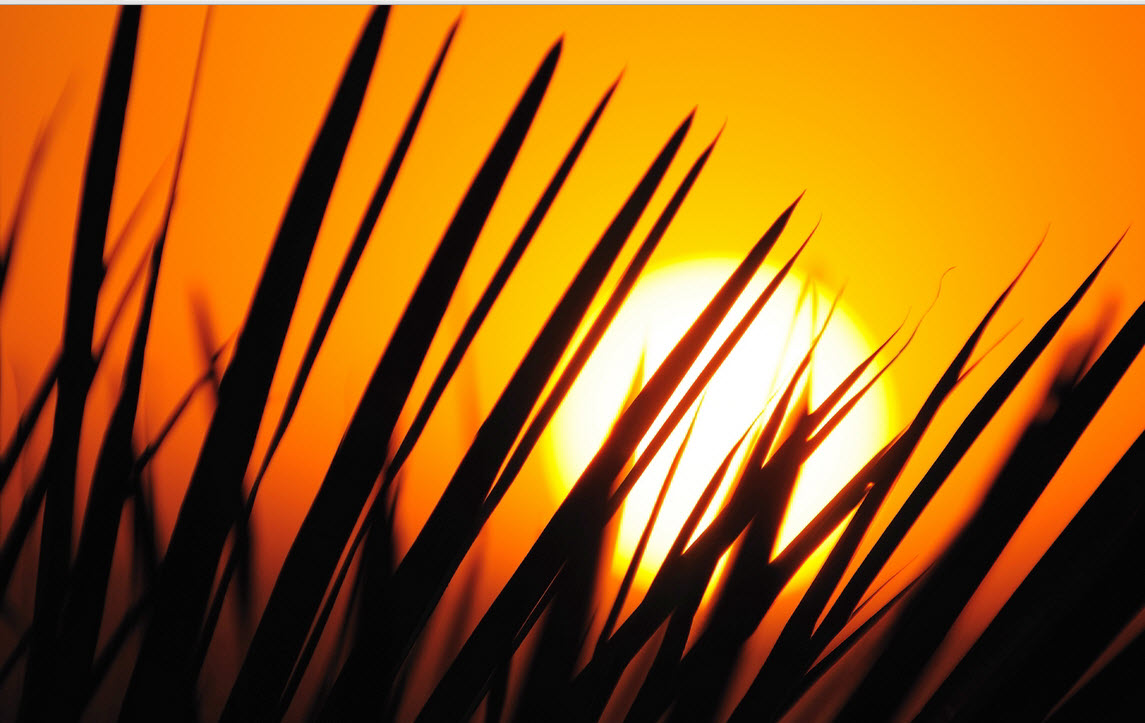 And the Moon
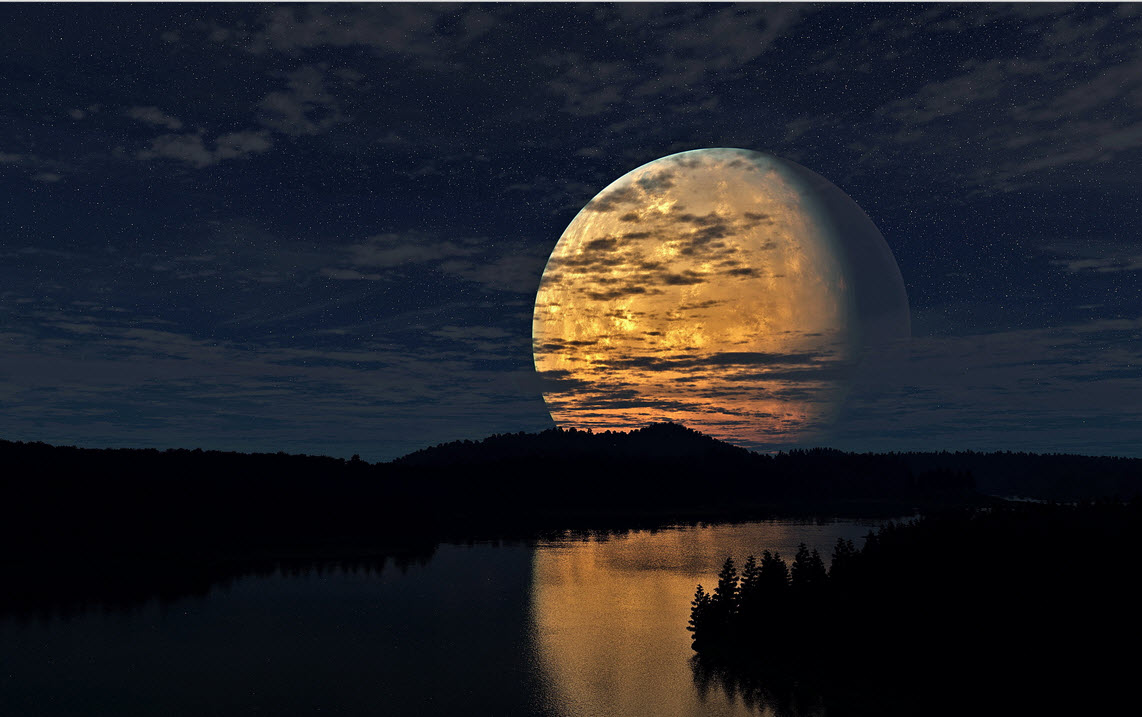 And the Stars up above
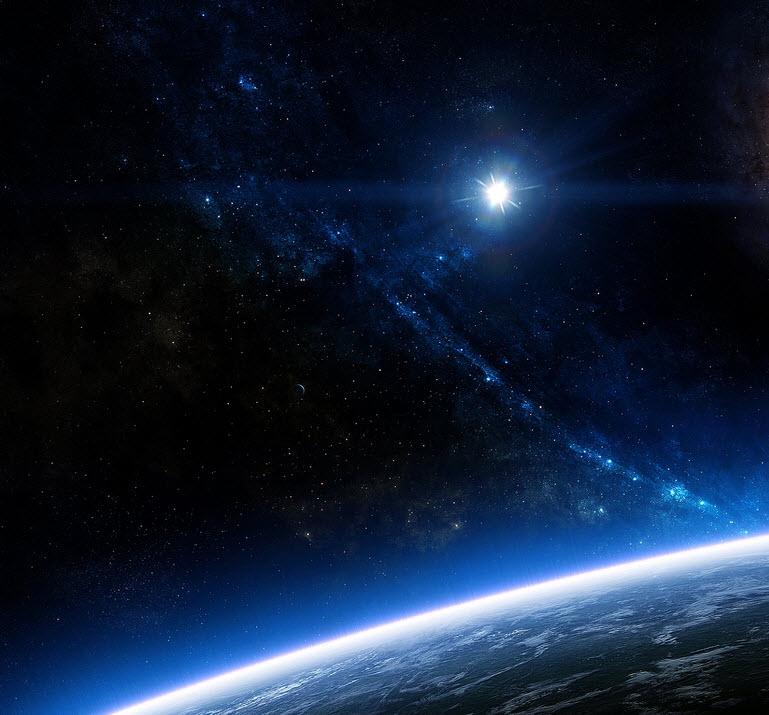 Day 5:  Then God made the birds of the Sky
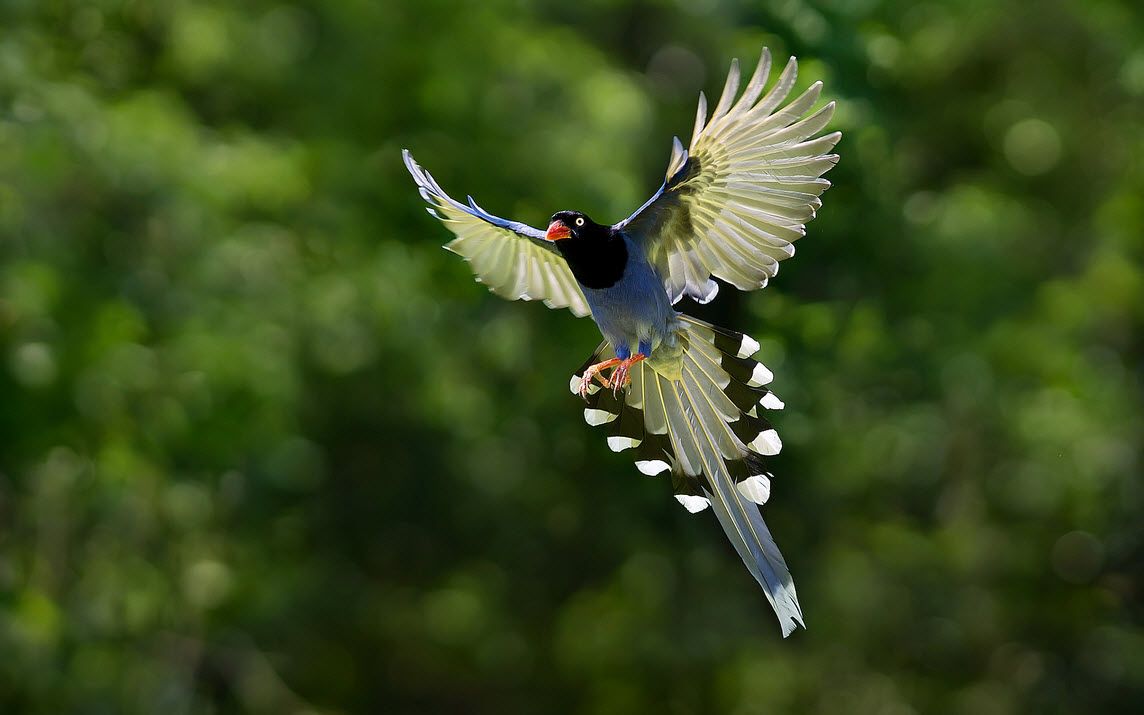 And the fishes of the sea
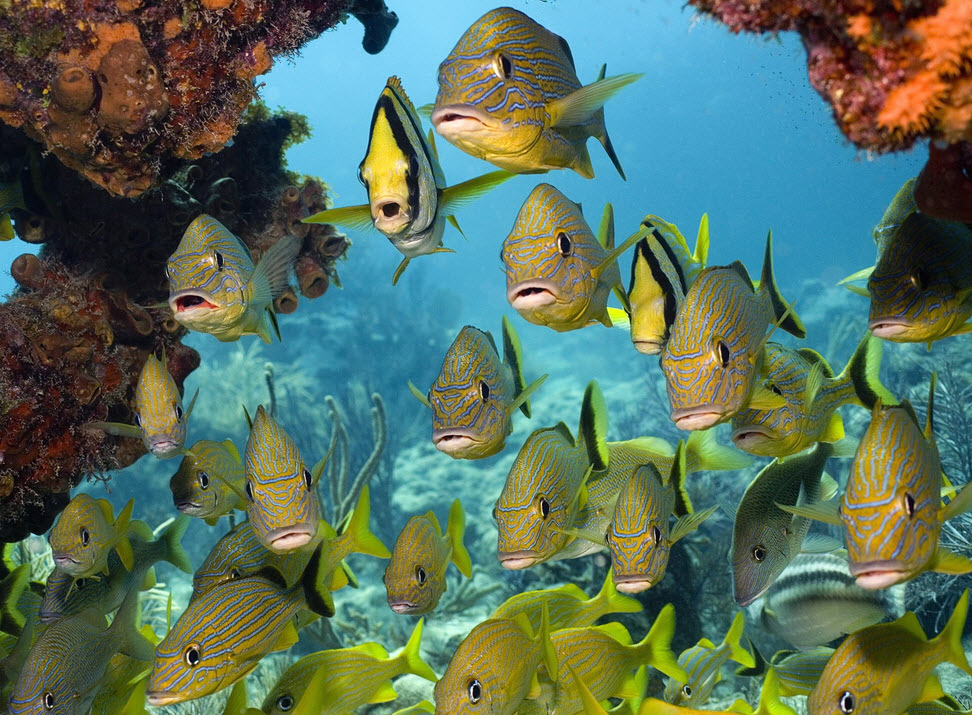 And Reptiles
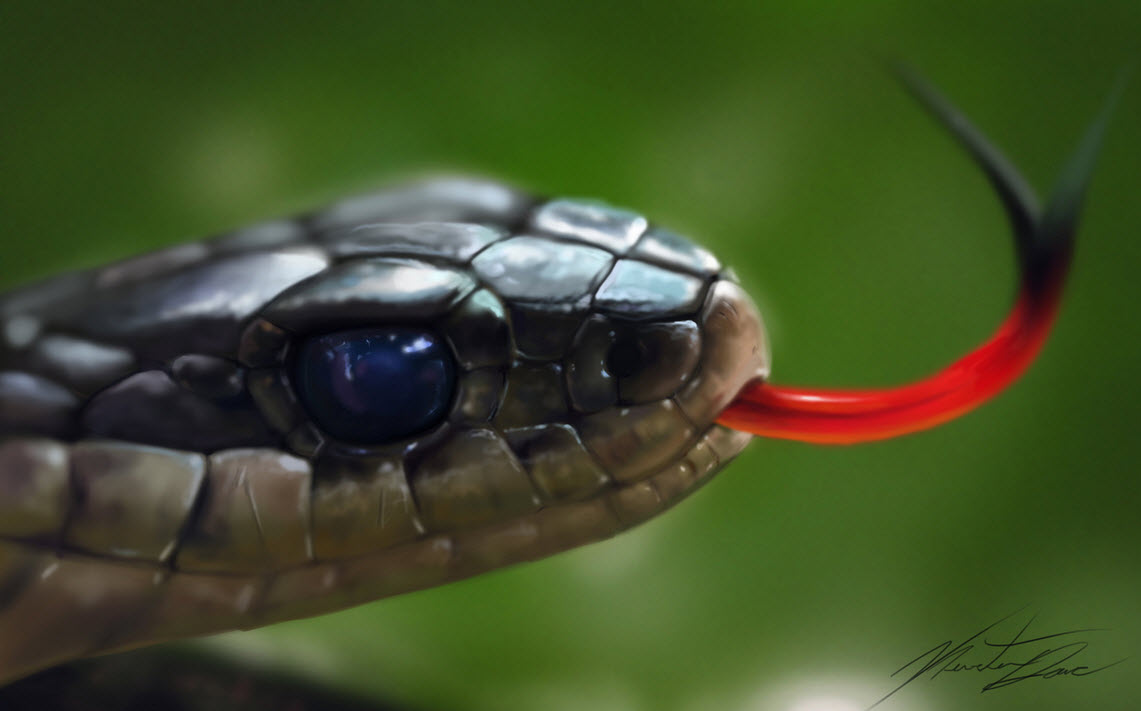 And Wildlife
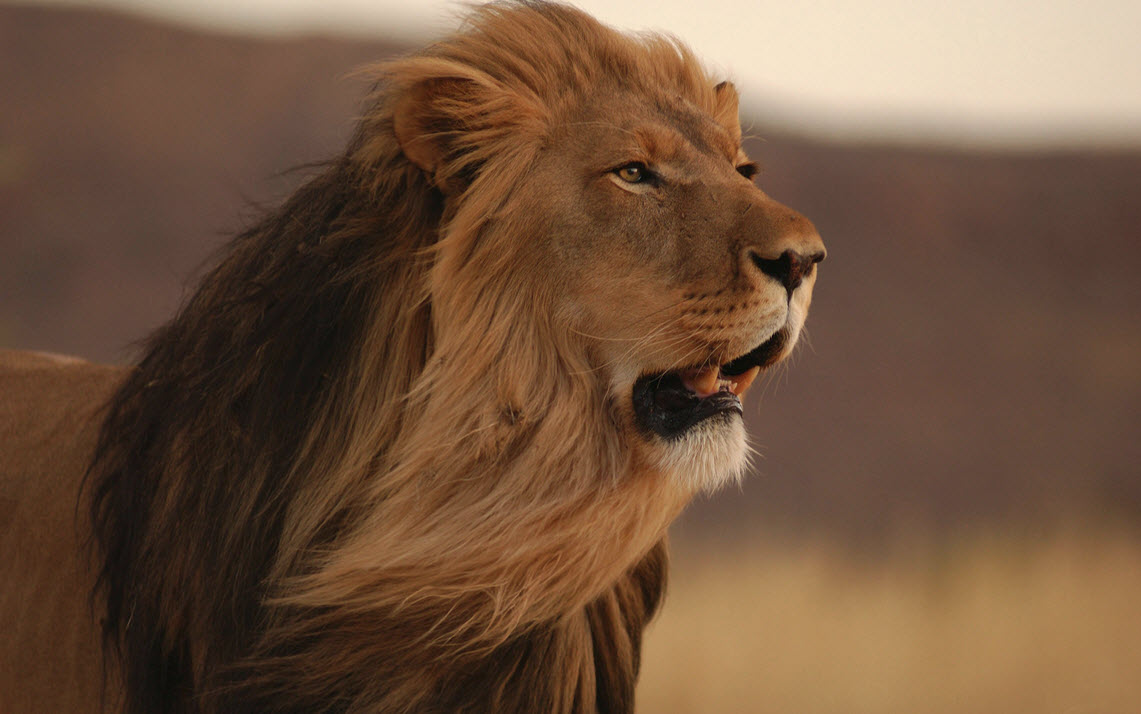 Then last He created  Man then Woman
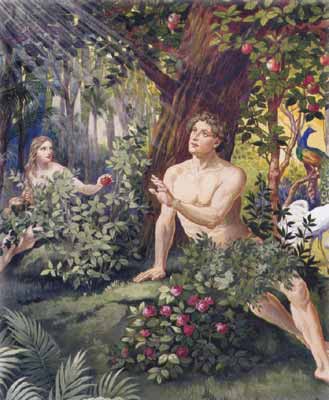 And God saw that all was good
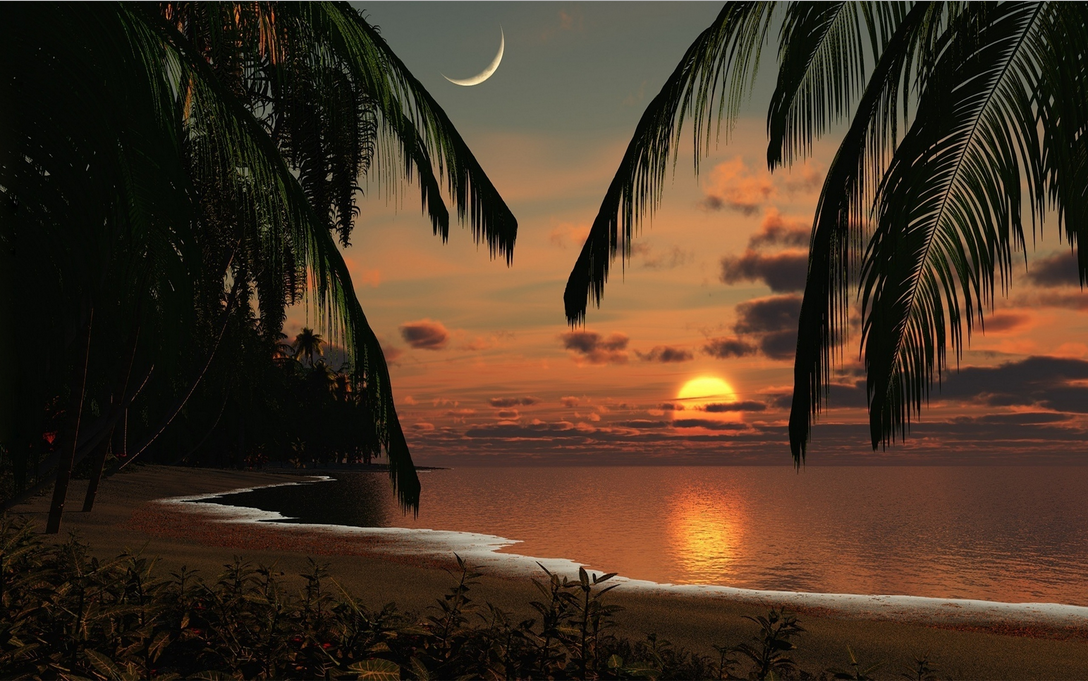 I’d like to thank  mrwallpaper for all the beautiful FREE photos that I was able to use for this presentation. 

http://www.mrwallpaper.com/
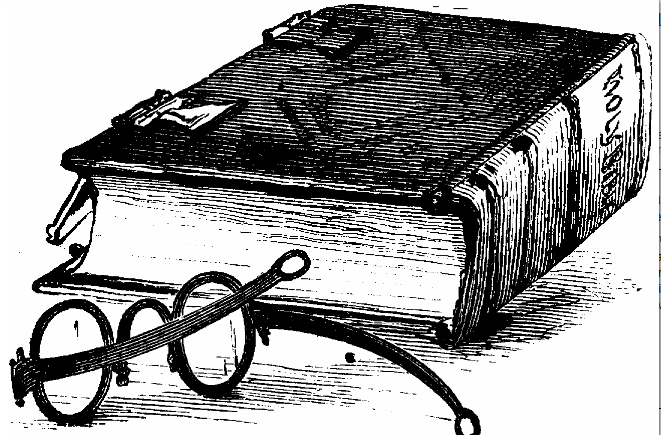